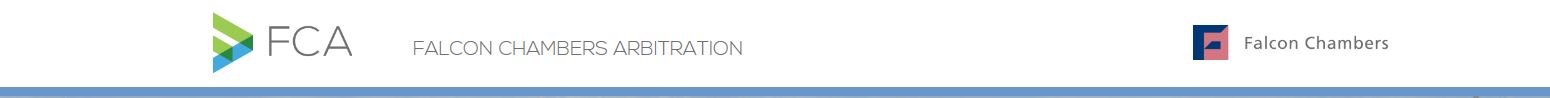 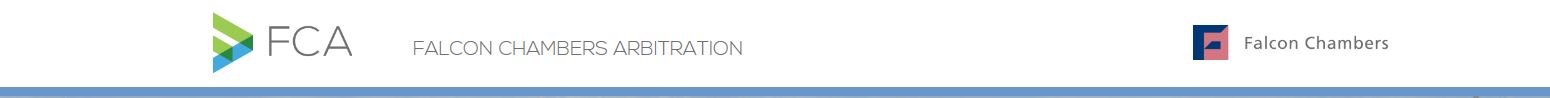 Arbitration – a Better Way to Resolve Real Estate Disputes


Anthony Tanney FCIArb

Catherine Taskis FCIArb
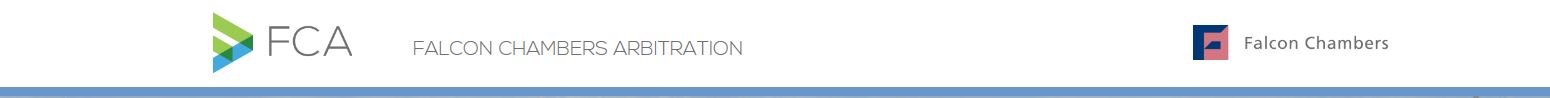 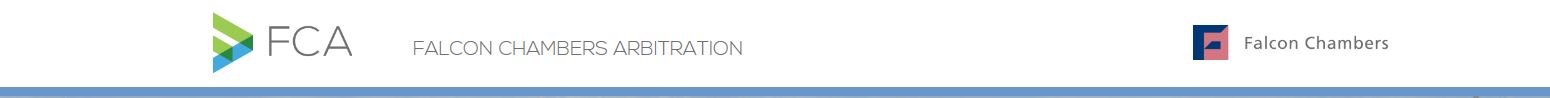 Arbitration suitable for wide range of disputes

“After the event” arbitration agreements
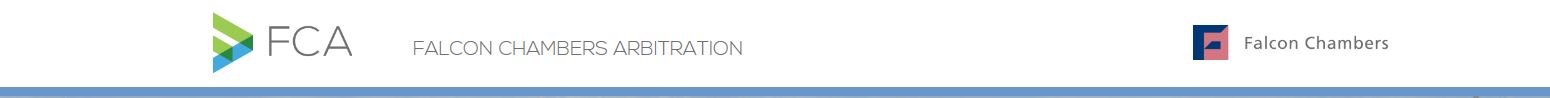 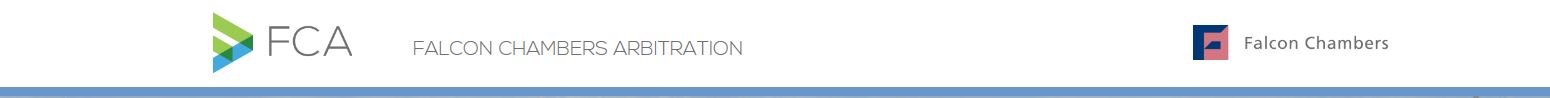 Similarities with court 


Binding and enforceable

Same remedies

Same interim remedies

Costs and interest
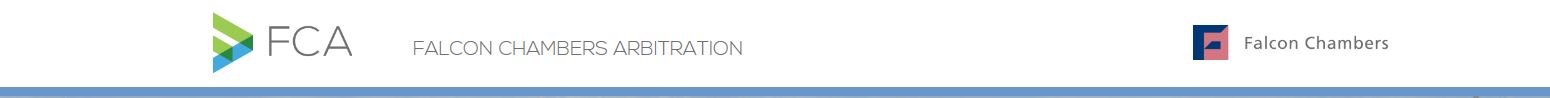 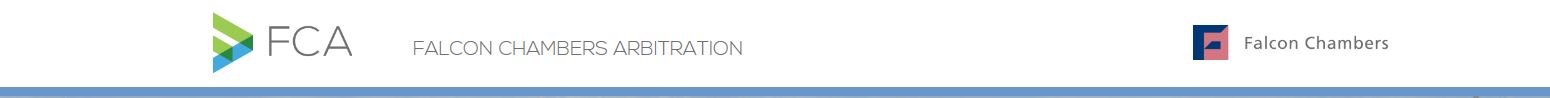 Advantages over court

Choice of tribunal – expertise

A professional commitment by the arbitrator right through the reference
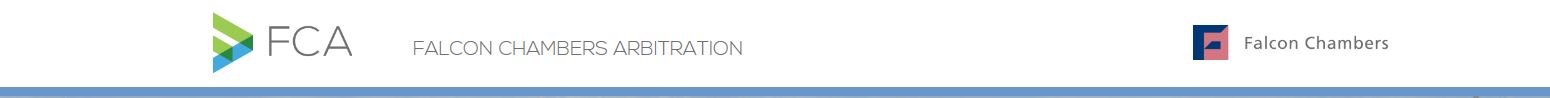 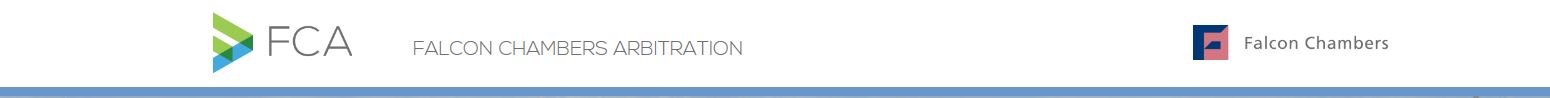 Advantages over court

Confidentiality
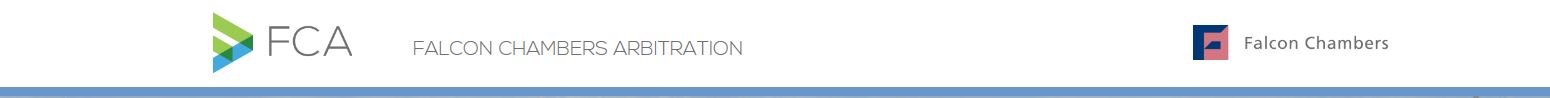 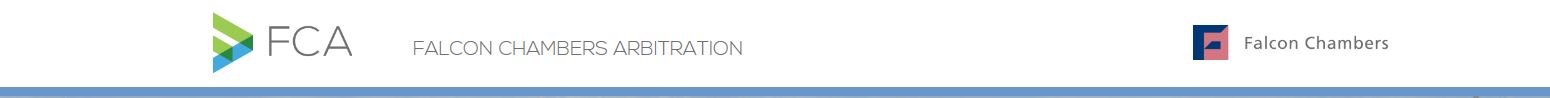 Advantages over court

Choice and simplicity of procedure
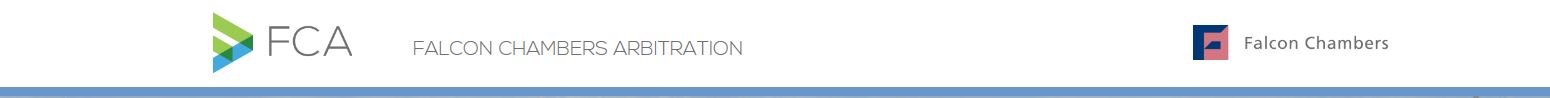 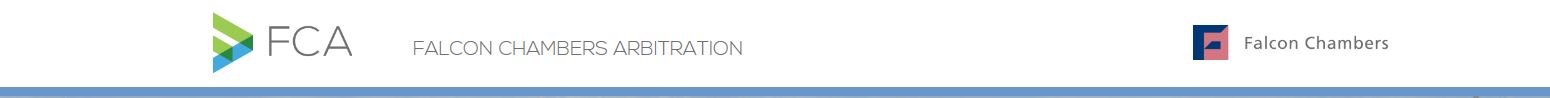 Advantages over court

Speed

Listing
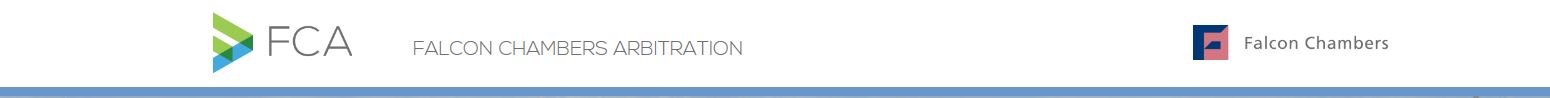 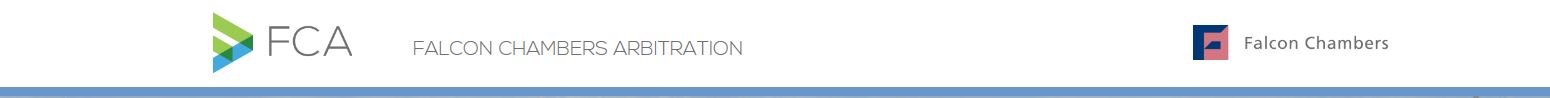 Falcon Chambers Arbitration

Client service culture

Specialist expertise

Quality
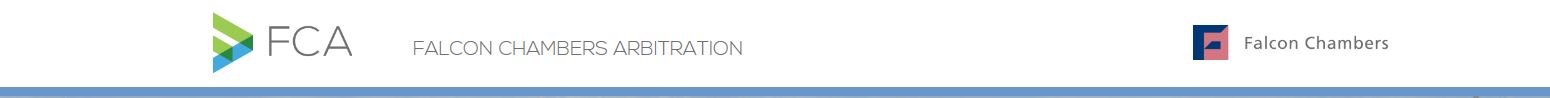 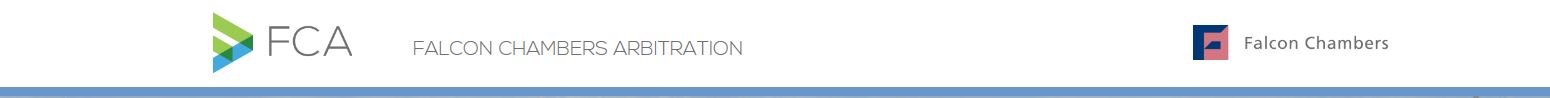 Falcon Chambers Arbitration

“Category A” arbitrations

20 working days / £3000 plus VAT
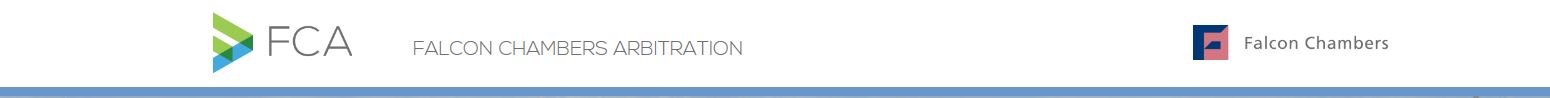 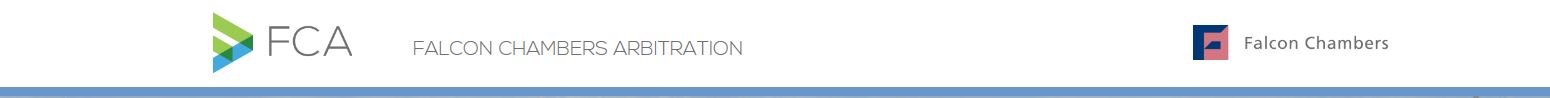 Falcon Chambers Arbitration

“Category B” arbitrations

40 working days / £6000 plus VAT
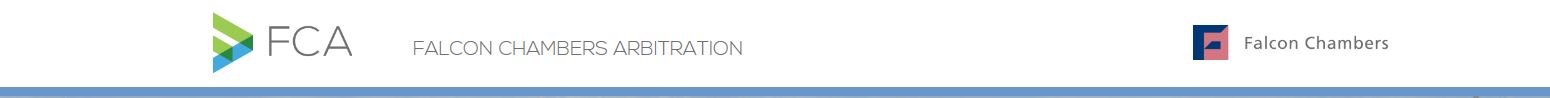 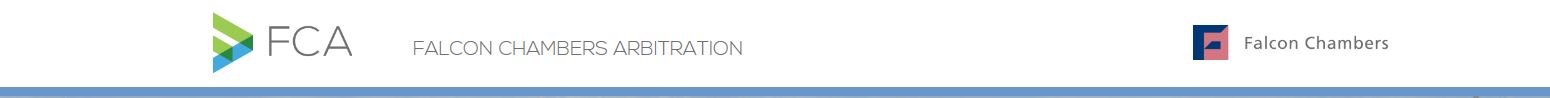 Falcon Chambers Arbitration

Bespoke arbitrations for heavier cases
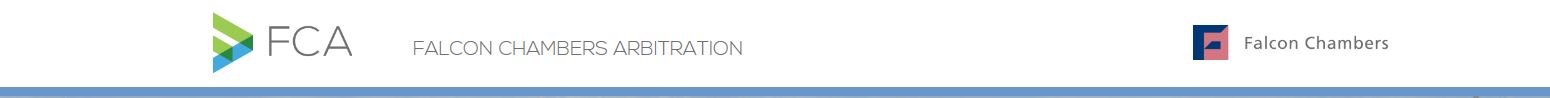 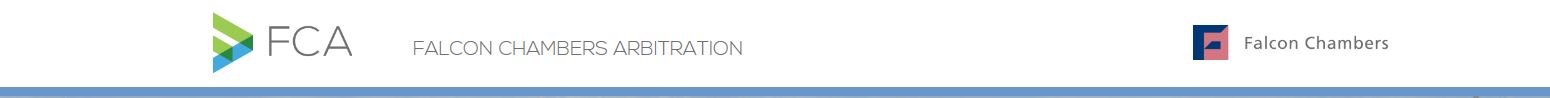 Falcon Chambers Arbitration

Website – www.falcon-chambersarbitration.com

Forms / model rules

Dedicated clerk – Tiffany Felton